Виробнича практика (перекладацька), магістр, перший рік навчання, ЗАОЧНА ФОРМА ЗДОБУТТЯ «Переклад та міжкультурні комунікації»
Терміни практики. Бази практик
12.02.2024 – 25.02.2024
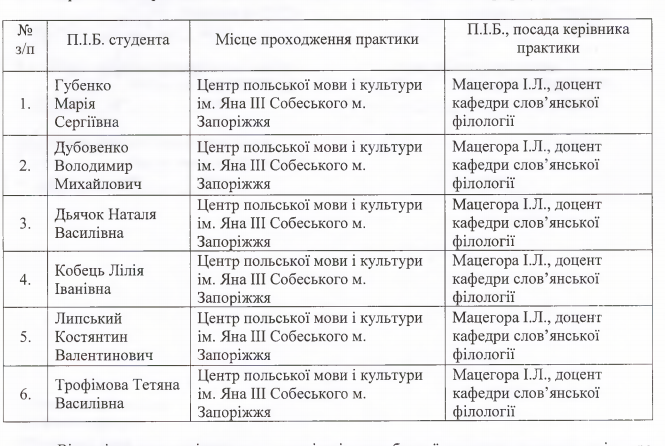 МЕТА ТА ЗАВДАННЯ ВИРОБНИЧОЇ ПРАКТИКИ
Метою та завданням виробничою (перекладацької) практики є:
оволодіння знаннями з фаху;
оволодіння методами планування та розподілу часу (навичками, які демонструють здатність до врахування чітких вимог дисципліни, планування та управління часом);
розвиток у студентів граматичних навичок, систематизації та поглибленні знань з нормативної граматики з елементами їх теоретичного осмислення, викладання та практичного застосування;
вивчення тематичної лексики, засобів вираження структурної організації тексту та лексичних засобів вираження комунікативної інтенції;
вміння  вести діалог, побудований на реальній або симульованій ситуації, та вільно вести розмову з носіями мови.
ПЕРШИЙ  ТИЖДЕНЬ
На першому  тижні практики студенти здійснюється ознайомлення із базою практики а також  пошук і виконання  письмового    перекладу з польської мови на українську публіцистичного тексту або текстів    загальним обсягом не менше 1800 знаків з пробілами. 
Ресурси для пошуку текстів представлені окремим файлом в мудл
Допускається використання як друкованих, так і електронних ресурсів; студент самостійно обирає тематику публікації: освіта, мова, політика, новини Польщі та світу, наука тощо).
 Робота має бути виконана самостійно та одноосібно, праці з ознаками плагіату до розгляду не прийматимуться. Текст перекладу подається в електронному вигляді разом із текстом оригіналу. Під час виконання роботи необхідно враховувати особливості української та польської мов, підбирати якнайточніші слова-відповідники, не спотворювати зміст, намагатися зберігати максимальну     близькість до оригіналу, при цьому не вдаючись до калькування.
Відповідні записи фіксуються у щоденнику практики
ДРУГИЙ  ТИЖДЕНЬ
Другий  тиждень практики присвячується письмовому перекладу листа або листів офіційно-ділового стилю з української мови на польську (супровідний лист до резюме, мотиваційний лист для отримання закордонної стипендії, рекомендаційний лист для подачі документів для участі в навчальній/ стипендіальній програмі в польському ВНЗ, гарантійний, інформаційний лист, відмова, запрошення, підтвердження, претензія, сповіщення, звернення з проханням та ін.).    Загальний обсяг - не менше 1200 знаків з пробілами.
 Робота має бути виконана самостійно та одноосібно, праці з ознаками плагіату до розгляду не прийматимуться. Текст перекладу подається в електронному вигляді разом із текстом оригіналу. Під час виконання роботи необхідно враховувати особливості української та польської мов, підбирати якнайточніші слова-відповідники, звертаючи увагу на переклад характерних мовних кліше, не спотворювати зміст і не змінювати стиль, намагатися зберігати максимальну близькість до оригіналу.
Наприкінці виробничої практики студенти також складають  щоденник та звіт про   проходження   практики, в якому необхідно зазначити, які роботи було виконано (характер і обсяг), які з них виявилися найскладнішими та найпростішими (з обґрунтуванням), які знання та навички було отримано, якими новими словами поповнено свій лексичний запас тощо.
ЗВІТНА ДОКУМЕНТАЦІЯ
Щоденник практики
Тексти перекладів та відповідна рубрика на сторінці Moodle з чітким дотриманням термінів
3. Підсумковий звіт з практики, який сумою складників, зазначених вище, а саме:  тексти перекладів із відповідним перекладацьким аналізом + щоденник практики